物质量检验checking of x/X0
Scattering angle relation to x/X0
Track selection
判断经过第二块芯片散射角应当选用入射径迹L1

出射径迹选取l2

判断经过第二块+第三块芯片的散射角
出射径迹选择l3
L1
L2
L3
散射角判断：角度选择
有三种角度可以作为散射角的判据

1.X方向投影的径迹夹角
2.Y方向投影的径迹夹角	这两种角度分布是正态分布，以高斯拟合的Sigma标定散射角度

3.三维径迹方向向量夹角	这种角度分布是朗道分布(只能为正)，以朗道拟合μ标定散射角度
整体物质量分析
先对芯片整块进行径迹夹角分析
选取Run0323第三块芯片（从1开始计数）
出射径迹选择l2
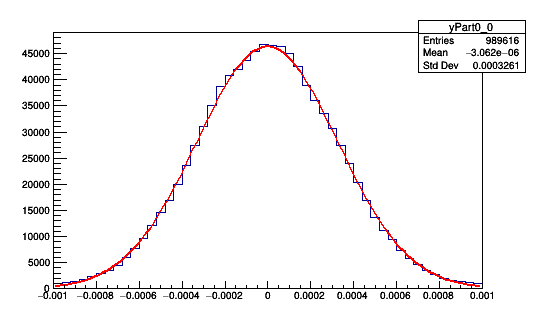 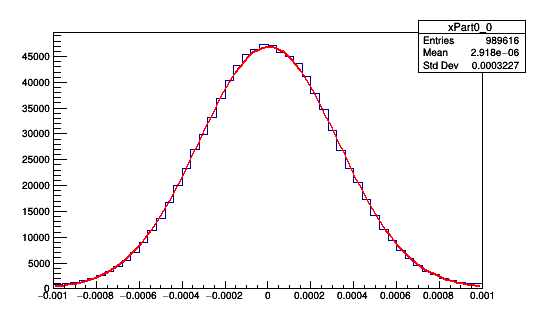 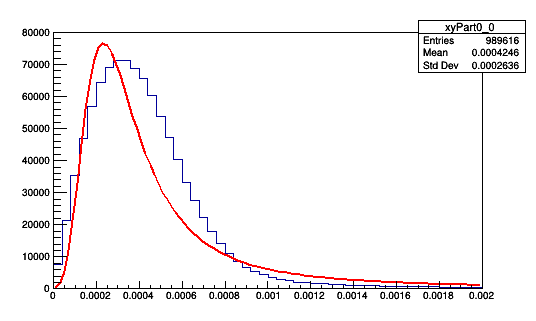 x方向Sigma:	0.3227mrad
y方向Sigma:	0.3261mrad
三维径迹夹角μ：	0.4248mrad
出射径迹选择l3
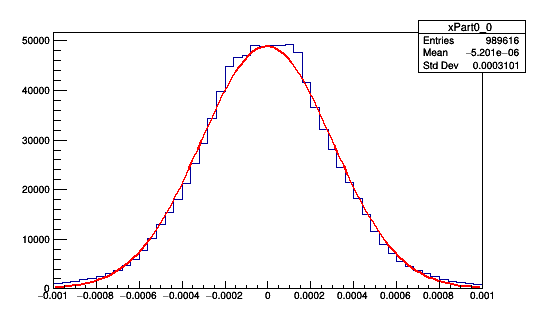 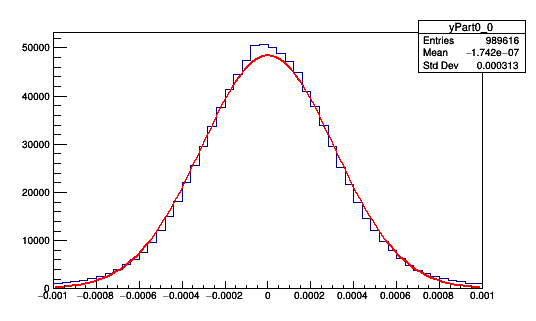 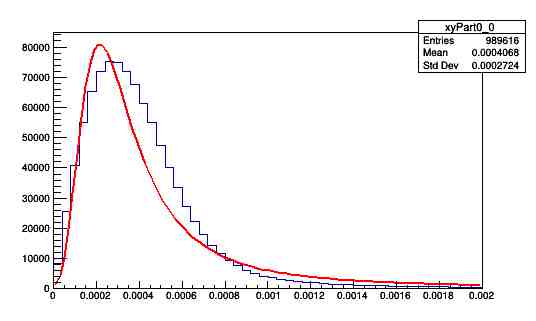 x方向Sigma:	0.3101mrad
y方向Sigma:	0.3130mrad
三维径迹夹角μ：	0.4068mrad
6个芯片共有5个板间的径迹，选取第一个与最后一个，理论上其夹角分布应当反应4块芯片的物质量
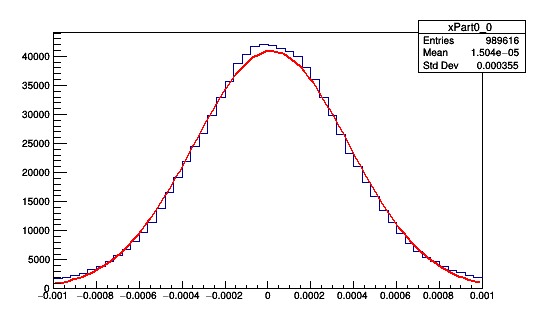 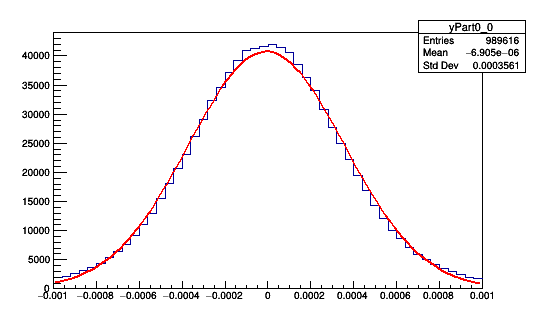 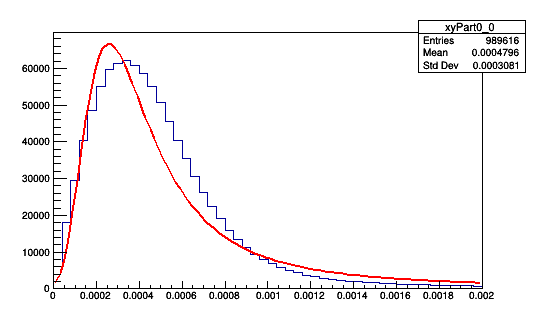 x方向Sigma:	0.3550mrad
y方向Sigma:	0.3561mrad
三维径迹夹角μ：	0.4796mrad
问题
选取两个不同出射径迹出现了相似的夹角，甚至选取L3的夹角比L2还小

无法判断造成这种统计分布的原因是否是因为物质量，因为如果是物质量造成的，L3与L1夹角理应比L2与L1的大